Promise tonever callback
Karol Tomaszewski
About me
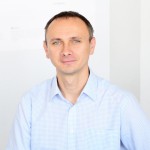 Karol Tomaszewski
karotom.it@gmail.com
A story
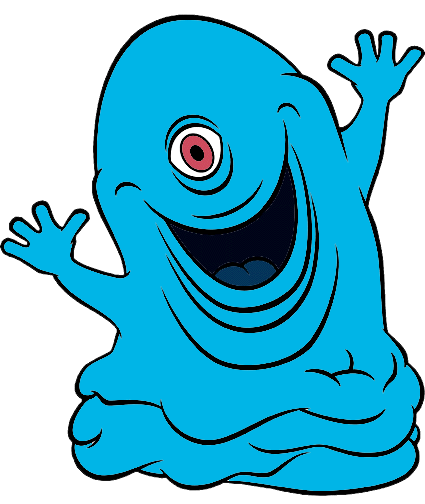 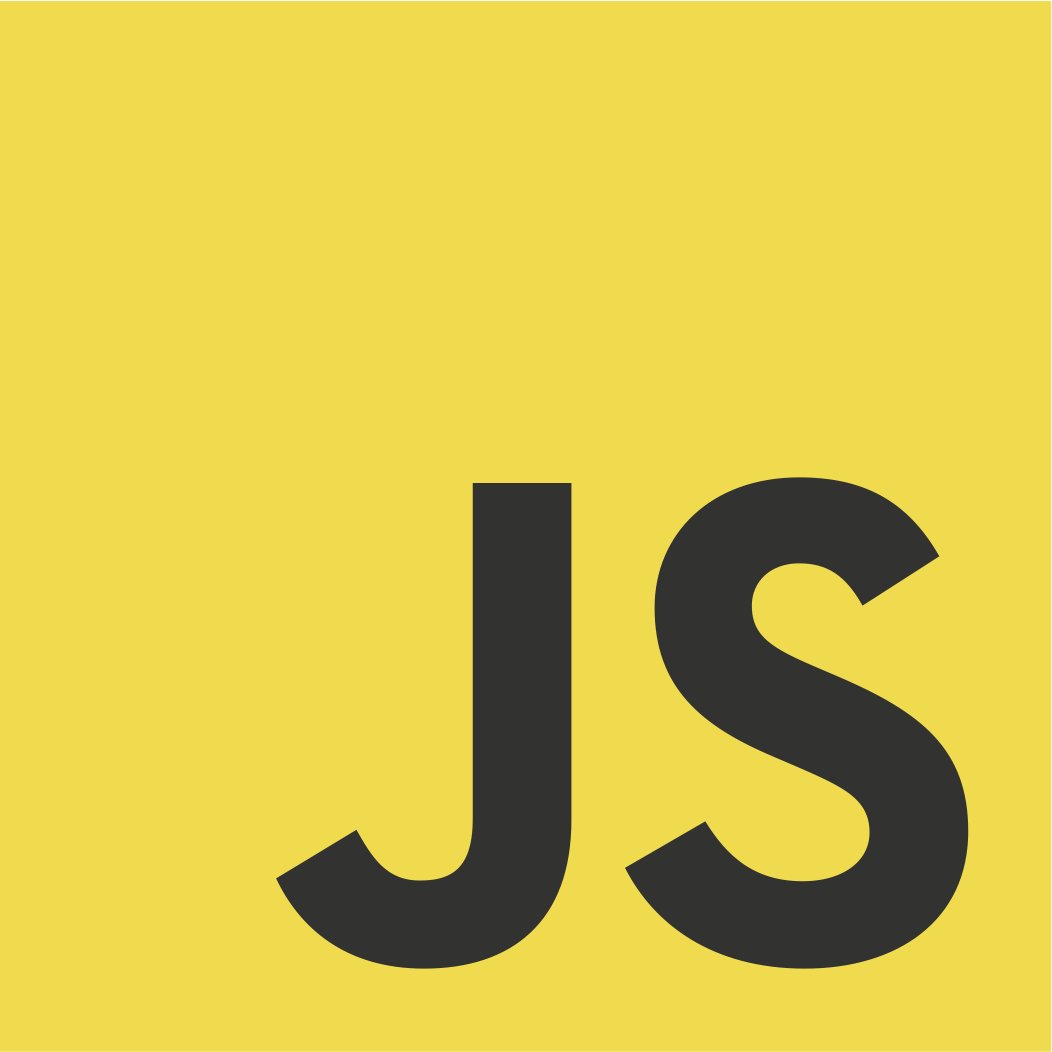 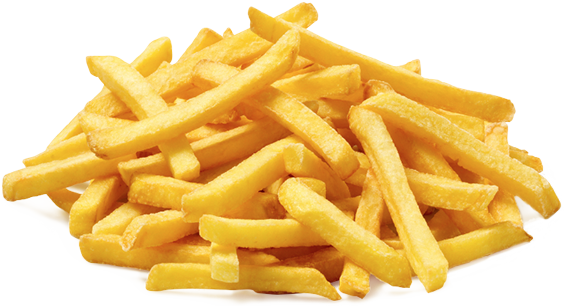 How to prepare chips
Wash potato
Peel potato
Cut potato
Fry potato
string Wash(string)
string Peel(string)
string Cut(string)
string Fry(string)
Demo
Unit test
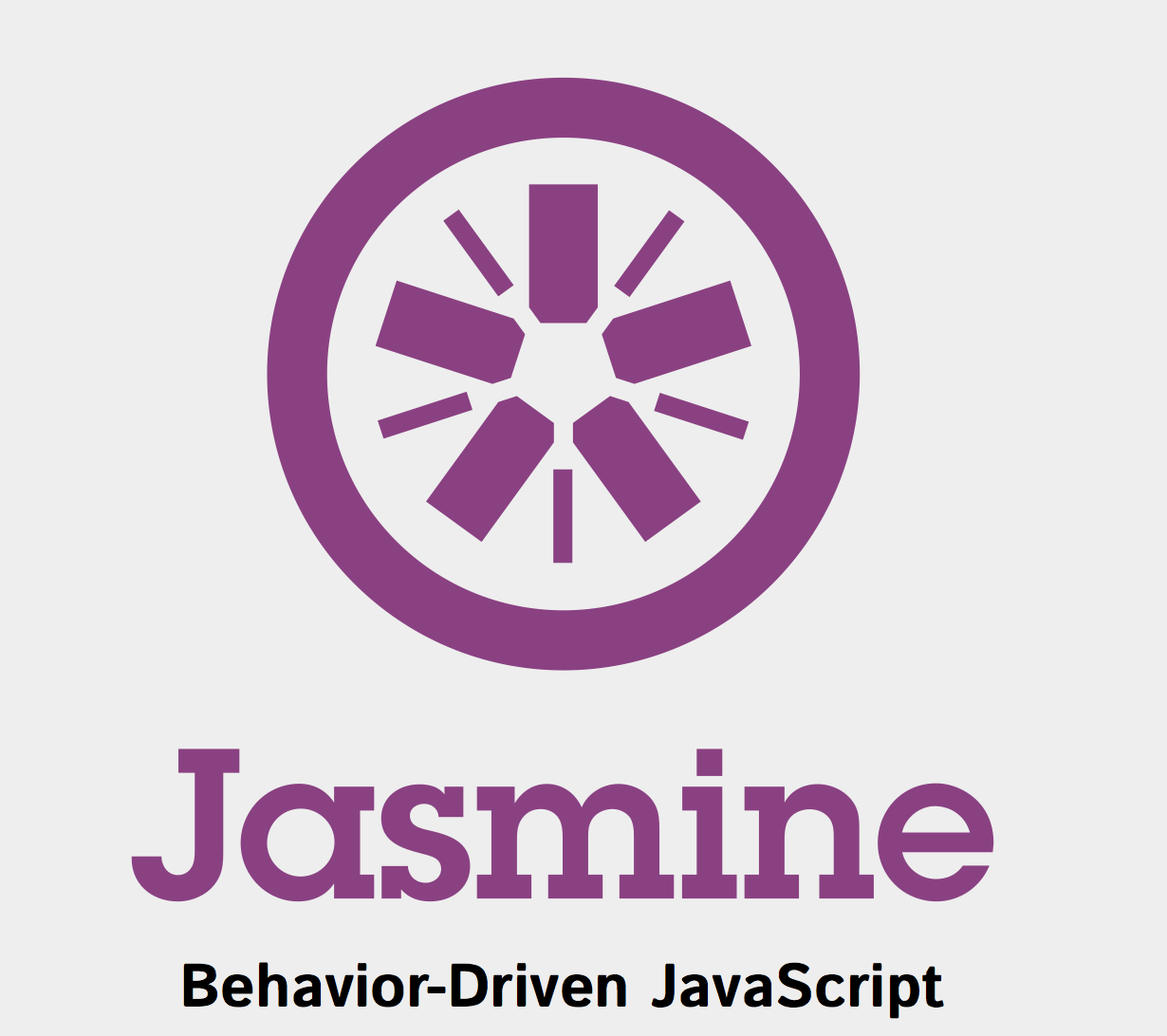 Demo
Promise strengths
Easy to chain
Simple way to handle errors
Unit tests more robust
Native since ES6
Parallel requests
Alternative
callback
promise (native in ES6)
yield (e.g. boa for node.js)
async/await (native in ES7)
January 19, 2016
Extra
Promise visualizer
http://bevacqua.github.io/promisees/
January 19, 2016
Thank you!